ARP2/3 COMPLEX
ARP2/3 COMPLEX
ARP3
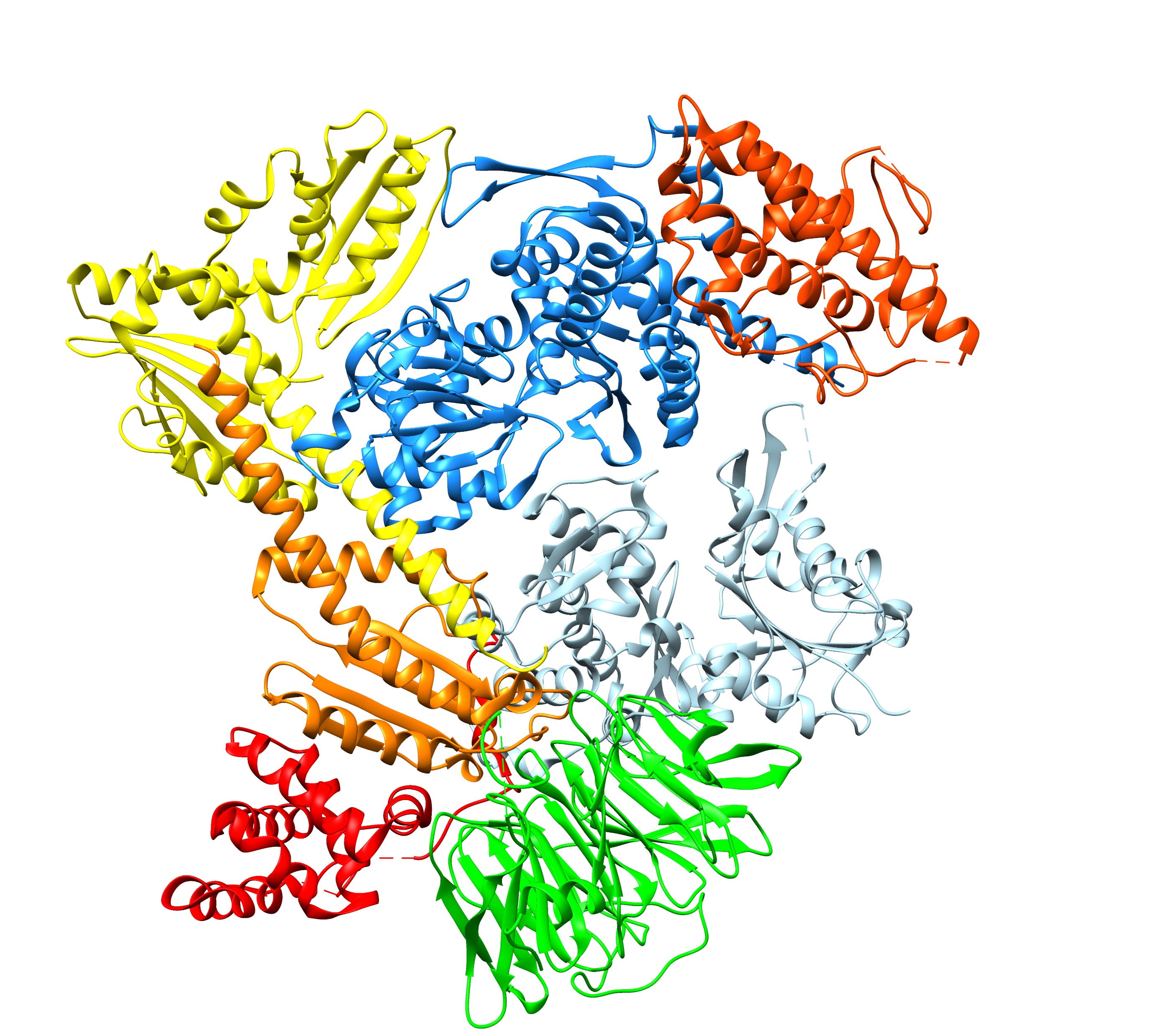 ARPC2
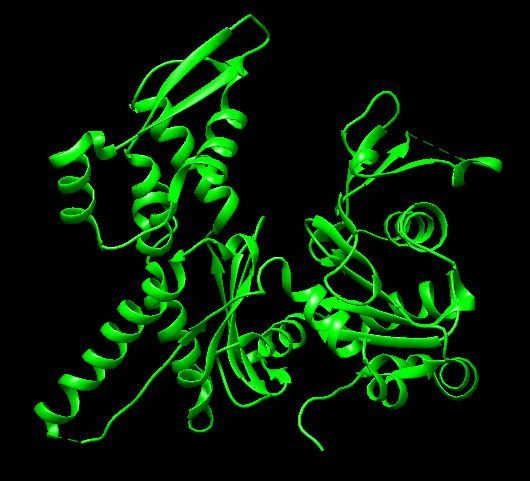 ARPC3
+
ARP3
(1K8K)
ARP
ARPC4
ARP2
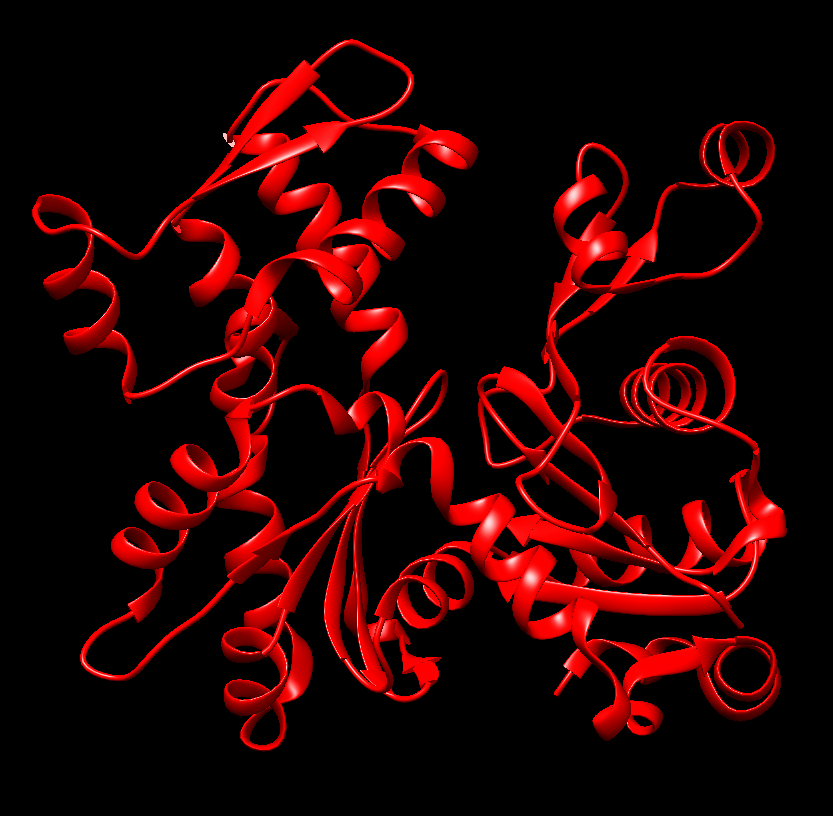 -
Aktin
(1J6Z)
ARP
ARPC1
ARPC5
PDB:4JD2